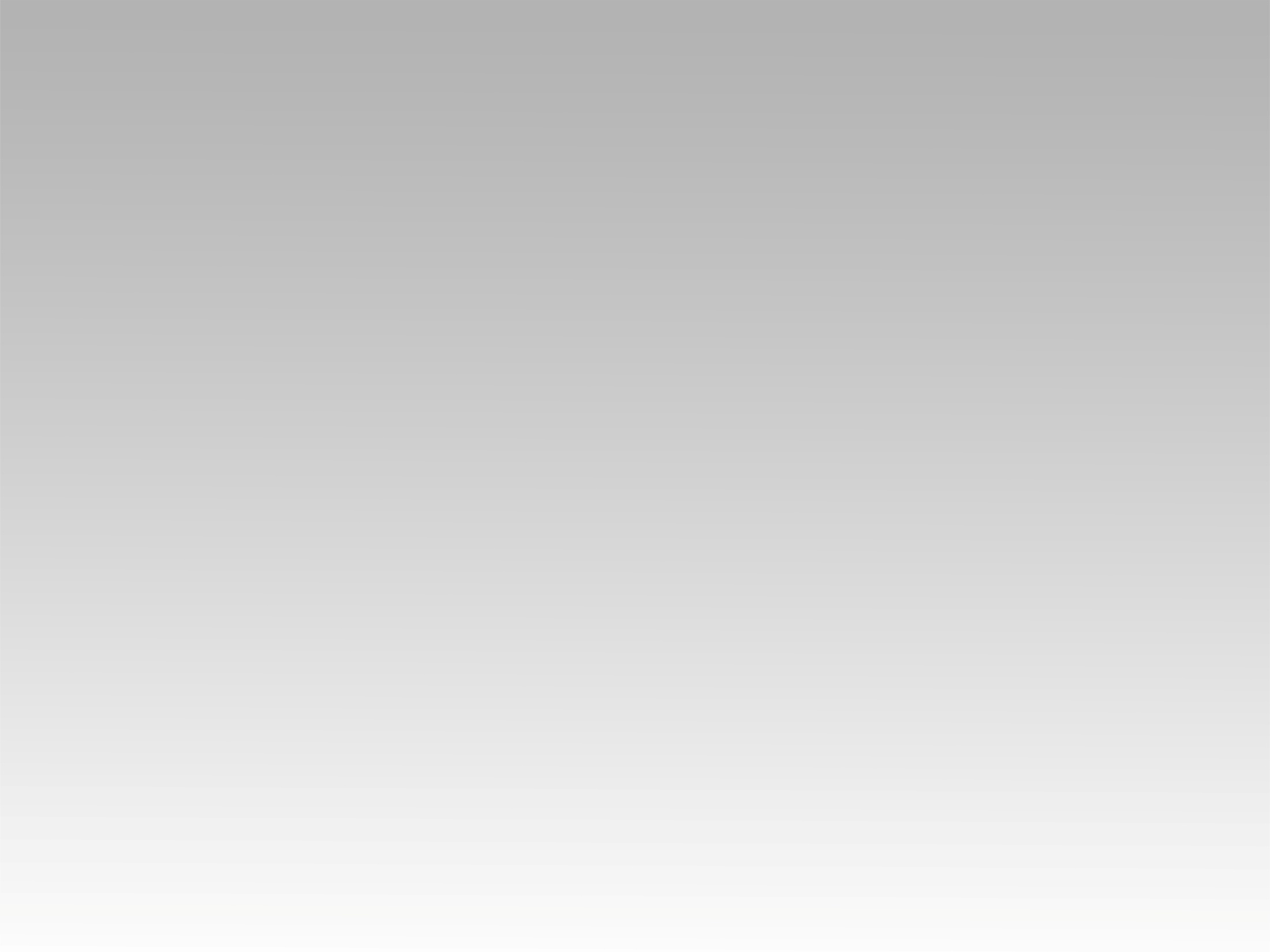 تـرنيــمة
سأُسبح وأُبارك وأُرنم للرب
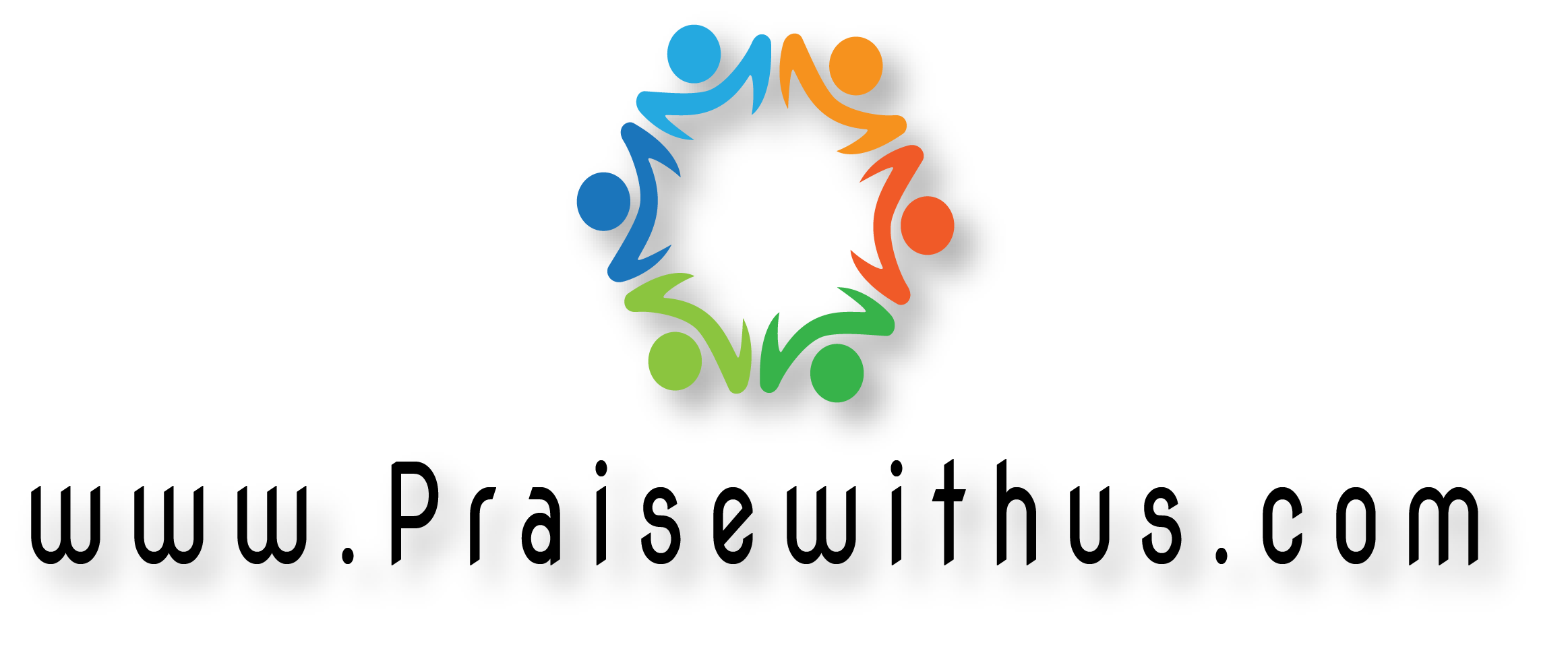 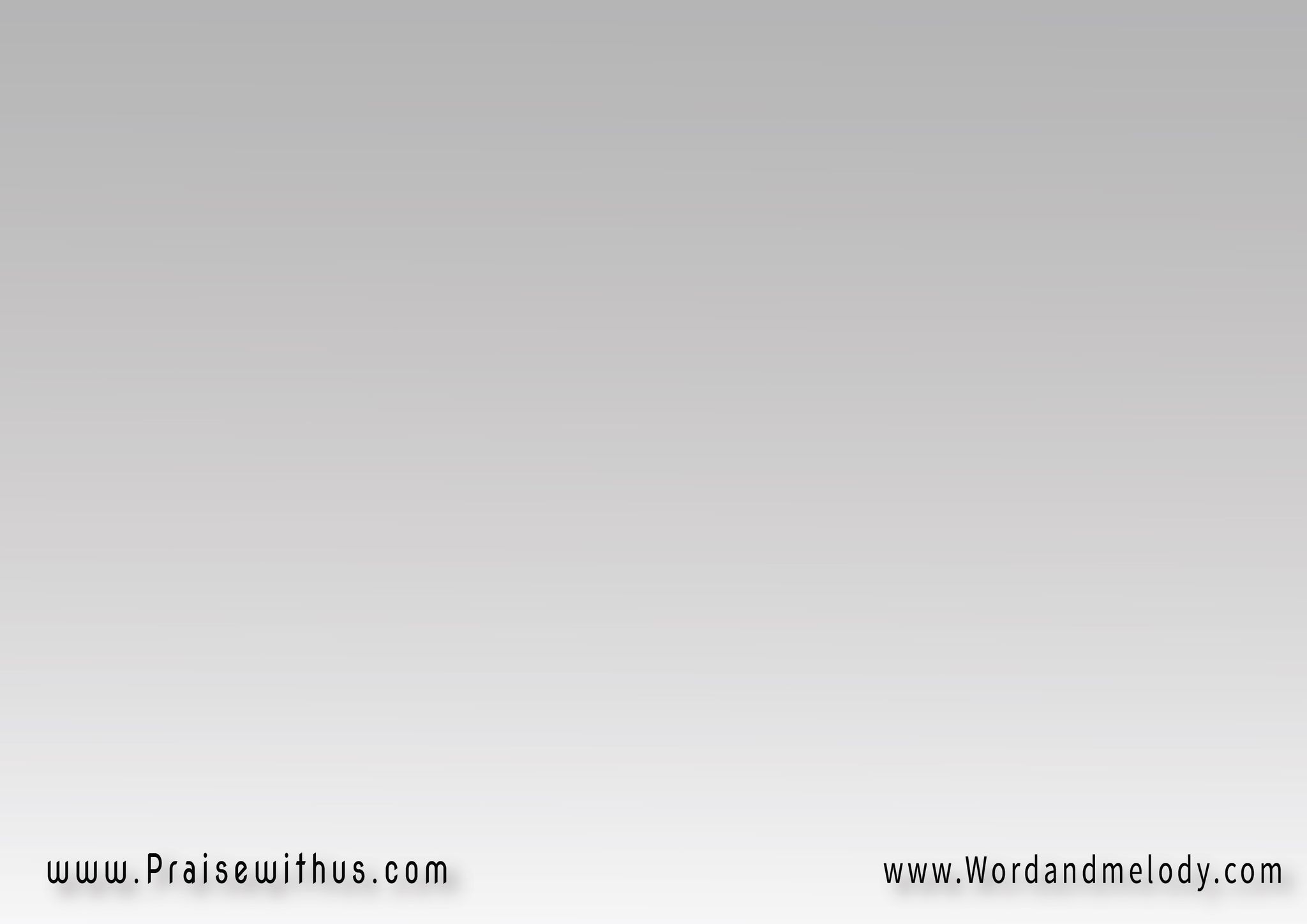 1- (سَأُسَبِّحُ وَأُبَارِكُ وَأُرَنِّمُ لِلرَّبِّفهوَ سَيِّدِي وَهوَ مَلجَأي  تُرسِي وَقَرنُ خَلاصِي)2(سَأُسَبِّحُهُ وَأُرَنِّمُ لِلرَّبِّ)2  (هَللويا)12(سَأُسَبِّحُهُ وَأُرَنِّمُ لِلرَّبِّ)2



(sa ossabeho wa obareko wa orannemo lel rrabbifahoa sayedi wahoa maljaai   torsi wa qarno khalaSi)2(sa osabbehoho wa orranemo lel rrabbi)2
 (halleluia)12(sa osabbehoho wa orranemo lel rrabbi)2


I will praise, bless and sing for God; He is my shelter,
 shield and the horn of my salvation. Hallelujah.
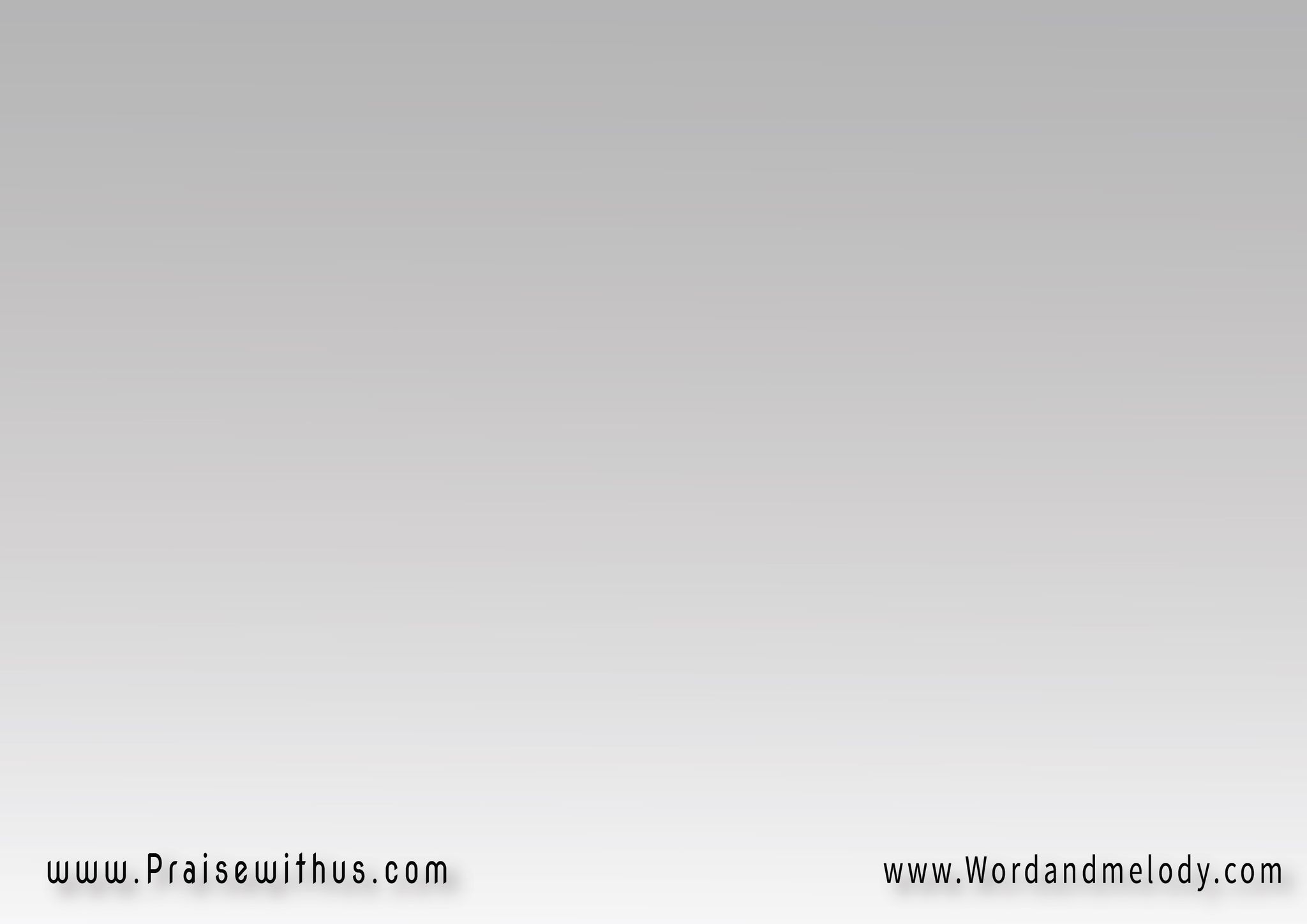 2- (سَأُسَبِّحُكَ وَأُبَارِكُكَ وَأُرَنِّمُ لِشَخصِكَأنتَ سَيِّدِي أنتَ مَلجَأي  تُرسِي وَقَرنُ خَلاصِي)2(هَللويا)12   (سَأُسَبِّحُكَ وَأُرَنِّمُ لِشَخصِكَ)2
(sa osabehoka wa obarekoka wa orannemo le shakhSekaanta sayedi anta maljaai torsi wa qarno khalaSi)2 (halleluia)12(sa osabbehoka wa orannemo le shakhSeka)2

I will praise, bless and sing for You. You are my shelter, shield and the horn of my salvation. Hallelujah
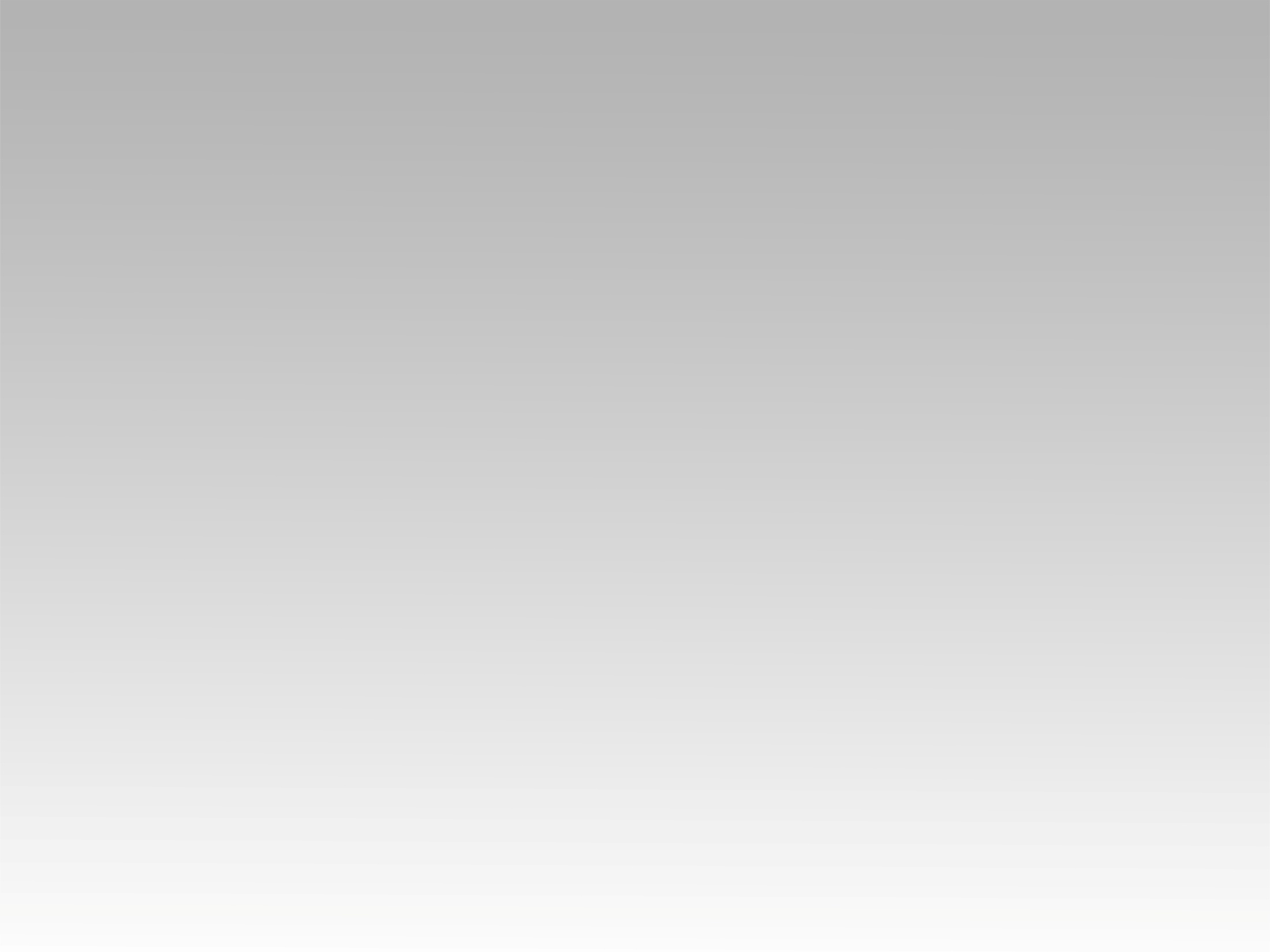 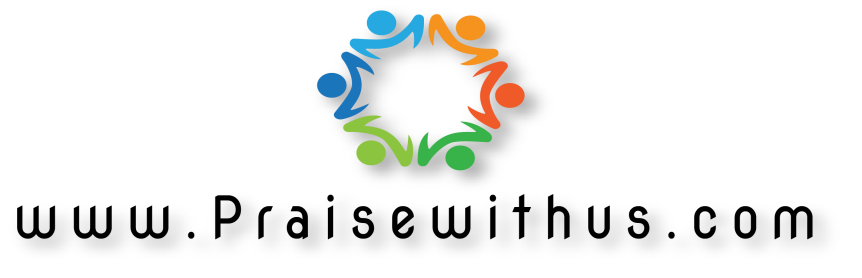